За витринойБэк-офис интернет-Магазина
Иван Кириллин
МойСклад
Как работает бэк-офис?
заказы
товары
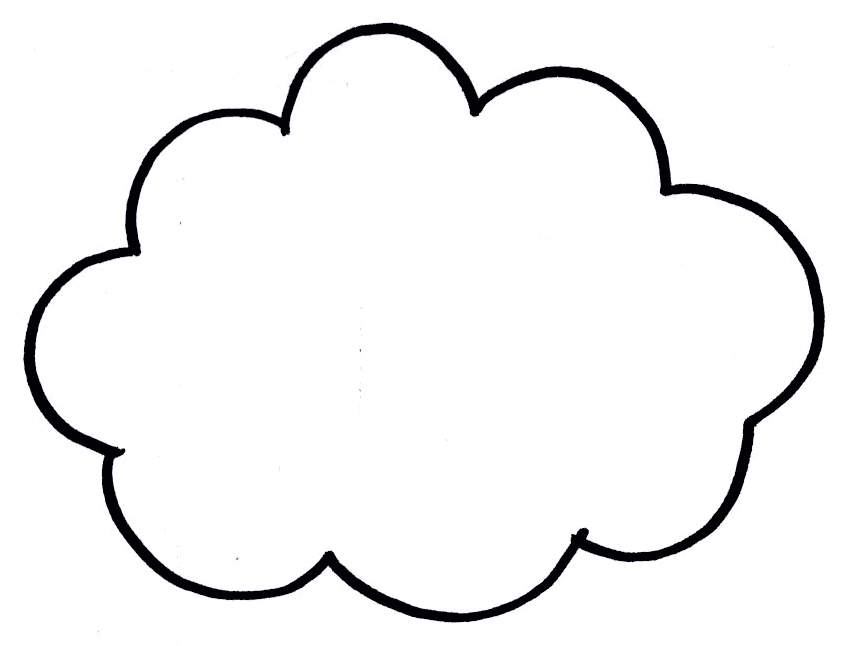 Бэк-офис
деньги
Задачи бэк-офиса
Обработка заказов
Складской учет и закупки
Работа с клиентской базой
Интеграция других каналов продаж (розница, опт)
Финансы и аналитика
Источники заказов
Конверсия и воронка продаж
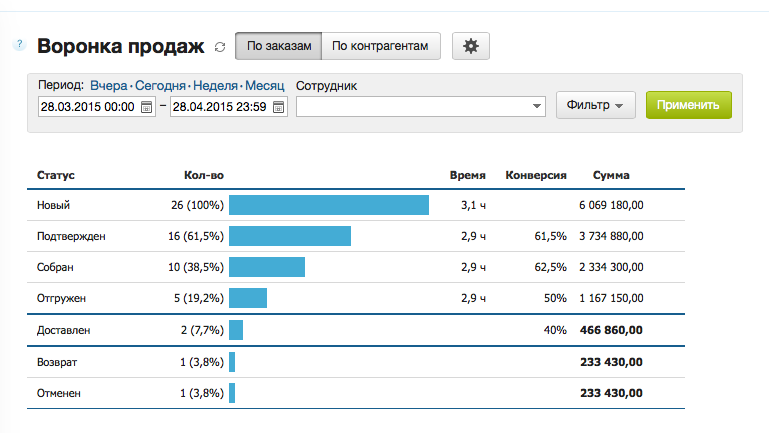 Что интересно
Статусы заказов
Отвалы между статусами
Время в каждом статусе


Совет
Используйте несколько финальных отрицательных статусов – эта статистика поможет в борьбе за конверсию.
Работа колл-центра
Задача: не пропускать звонки
Складской учет
Остатки: приход и расход
[Доступный запас] = [Остаток] – [Резерв] + [Ожидание]
Остатки по складам:
Собственные склады
Склад службы доставки
Склады поставщиков


Совет
Используйте комбинацию: продажи со своего склада + продажи со склада поставщика.
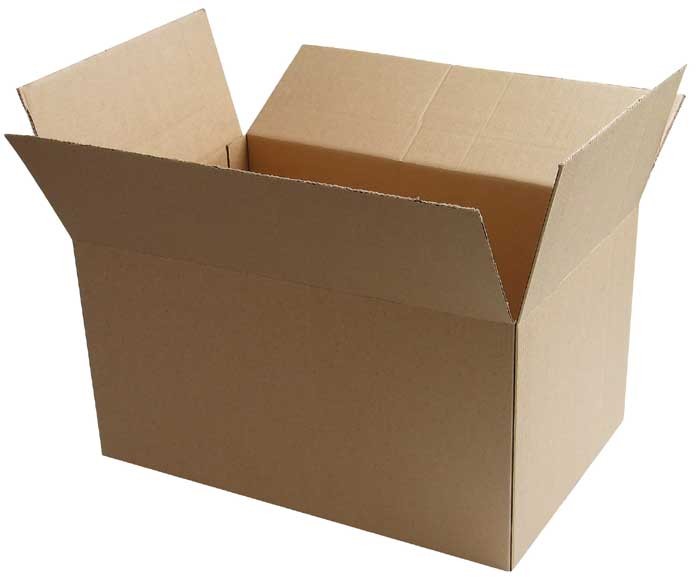 Планирование закупок
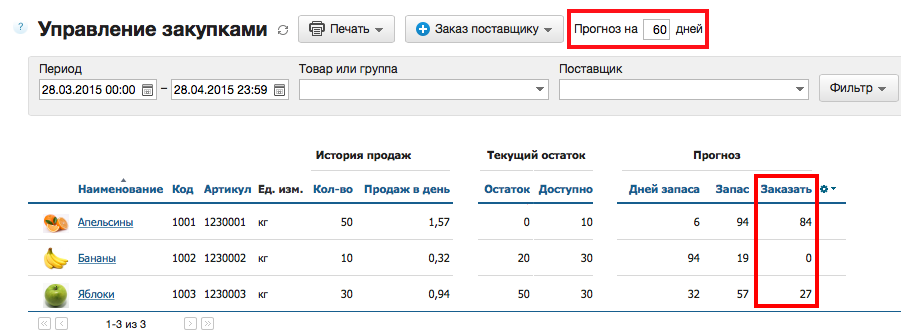 [Speaker Notes: МойСклад вам позволяет быть всегда с полными полками]
Прибыльность товаров
[Прибыль] = [Цена продажи] – [Себестоимость по ФИФО]
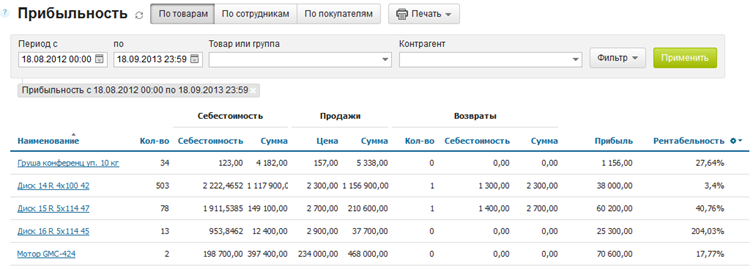 Оптимизация ассортимента
Продаем только прибыльный товар
Учитываем возвраты
Весь неликвид – на распродажу
Осознанное управление контекстной рекламой
Предлагаем сопутствующие товары
Планируем более дорогие способы продвижения
Постоянно экспериментируем
ROI и эффективность каналов
Цель – повысить ROI (Return on investment)
Отчет по трафику, разделенный по каналам и кампаниям
Настраиваем бюджет контекста осознанно
Заказы и клиенты
Количество, % возвратов
Средний чек, ценность клиента (CLV)
Все это в динамике
Сколько можно заработать?
Исходные данные:
Число повторных покупок
Средний чек
Средняя наценка (маржа)
Ценность клиента
Customer Lifetime Value (CLV)
CLV = Средний чек * Маржа * Число покупок
Ценность клиента
Исходные данные:
Средний чек 5 000 руб.
Один клиент делает 10 покупок 
Маржа 50%
Ценность клиента
Неправильно: 5 000 * 50% = 2 500 руб.
Правильно: 5 000 * 50% * 10 = 25 000 руб.
Сколько можно потратить?
CAC – Стоимость привлечения клиента
САС < CLV
Стоимость привлечения < Ценности клиента
Сегментация
В идеале считать по отдельным каналам продаж
Как минимум – в среднем по больнице
Прибыли и убытки
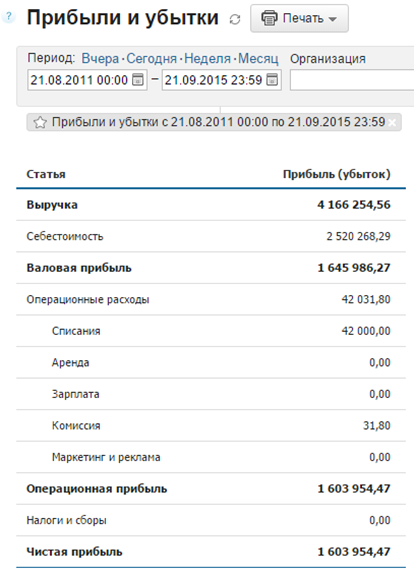 Главное – видеть реальную картину
Кассовый метод (простой, но неправильный)
Движения по банку
Метод начисления (сложнее, но точный)
[Прибыль] = [Сумма продаж] – [Себестоимость]
Считаем себестоимость товаров по FIFO
Важно: прибыль или убыток создают только выполненные заказы
Мультиканальные продажи
магазин
ПВЗ
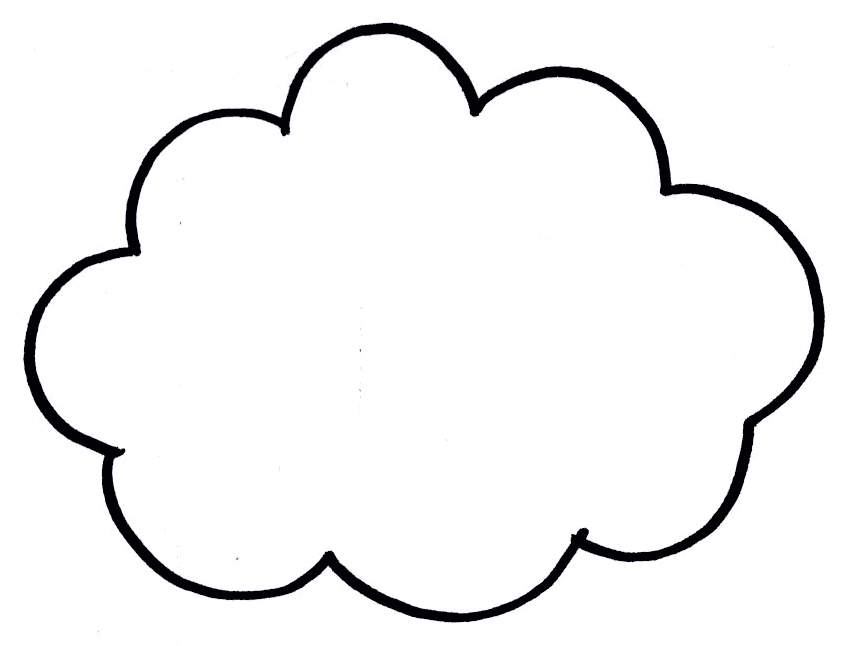 сайт
Бэк-офис
оптовые продажи
Что такое онлайн-кассы
Все кассы должны отчитываться о продажах в онлайне
Чеки в электронном виде отправляются в ФНС через оператора фискальных данных (ОФД)
ЭКЛЗ теперь называется фискальным накопителем (ФН)
По требованию покупателя вы обязаны отправить ему чек в электронном виде
Варианты работы
Не очень хорошие
Не использовать ККТ
Принимать только онлайн-оплату
Хорошие
Аутсорсинг курьерским службам
Использовать кассовую технику
Есть ли что-то хорошее?
Интернет-магазины могут не выбивать чеки при оплате онлайн
Кассу можно ставить на учет удаленно, с помощью квалифицированной электронной подписи (КЭП)
Обслуживание у ЦТО становится необязательным (но нужно подключаться к ОФД)
Малый бизнес (УСН, ЕНВД, патент) сможет менять ФН каждые 36 месяцев (сейчас ЭКЛЗ – 13 месяцев)
Этапы внедрения
1 сентября 2016: первые сертифицированные ОФД и новые кассы, добровольно
1 февраля 2017: поставить на учет можно только новую кассу
1 июля 2017: нужно обновить и перерегистрировать все старые кассы (всего 1 млн 200 тыс. касс)
1 июля 2018: на использование ККТ переходит ЕНВД и патент (еще 1 млн 800 тыс.)
Как работает передача данных
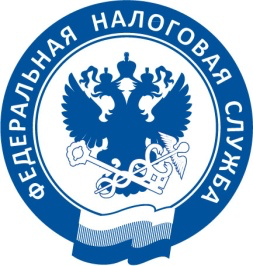 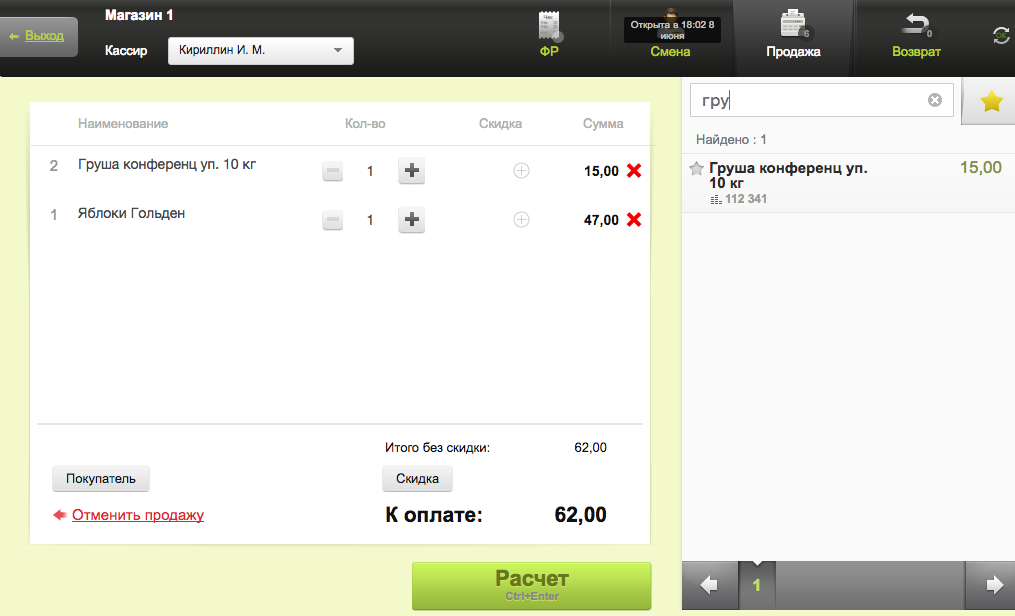 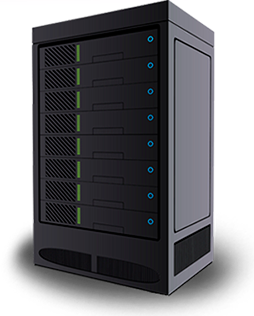 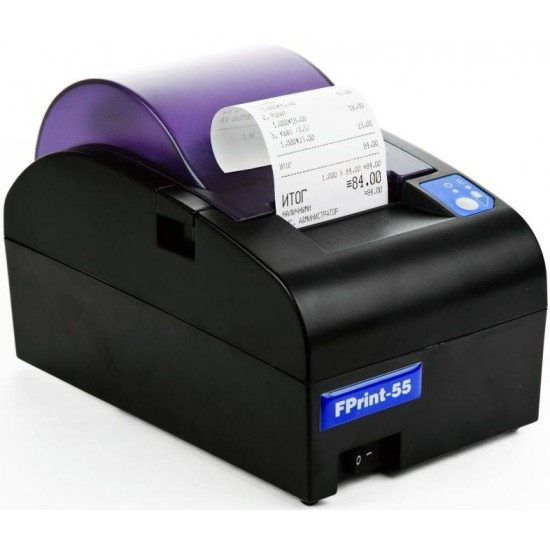 Передача данных в ОФД
Когда автоматизировать бэк-офис?
До первого заказа (большие интернет-магазины)
По мере появления рутины (средние интернет-магазины )
Никогда (маленькие интернет-магазины)
Зачем автоматизировать?
Статистика для анализа – верные решения
Кроме этого
Меньше времени на рутину – медленнее растет штат
Контроль за работниками и соблюдение процессов
Интеграции
Интернет-магазин
Бэк-офис
Каталог товаров
Остатки и доступное количество товара
Статусы
Заказы покупателей
Контрагенты
Статусы
Зачем интегрировать?
Автообновление информации на сайте и бэк-офисе
Заказы из разных магазинов в одной системе
Данные для аналитики собираются автоматически
Товарные остатки всех поставщиков и со всех складов на сайте
Закупка и резерв товаров для торговли «под заказ»
На что обратить внимание?
Выбор платформы для интернет магазина
Уникальность самописных сайтов
Подготовка справочника товаров:
Модификации (товарные предложения), типы цен, группы товаров
Передача контактных данных
Принципы  параметров обмена:
Не потерять информацию 
Экономить время
Не создавать сложных схем
[Speaker Notes: Одинаковая структура каталога!   Товарные предложения (Битрикс) = модификации в МС
     Каталог на сайте и в МС может различаться, это должно поддерживаться (в Симпле нельзя, В Битриксе можно)
2. Быстрый заказ – враг наполнения клиентской базы. Как привязать ПКО на обезличенного покупателя?
3. Заказ покупателя – кладезь ценной информации!
4. Какая система будет главной? Где начинается и где заканчивается обработка заказа?]
Про МойСклад
Первый в России  облачный сервис управления торговлей
Для розницы, опта, интернет-
магазинов
На рынке с начала 2008 года
Более 700 000 пользователей
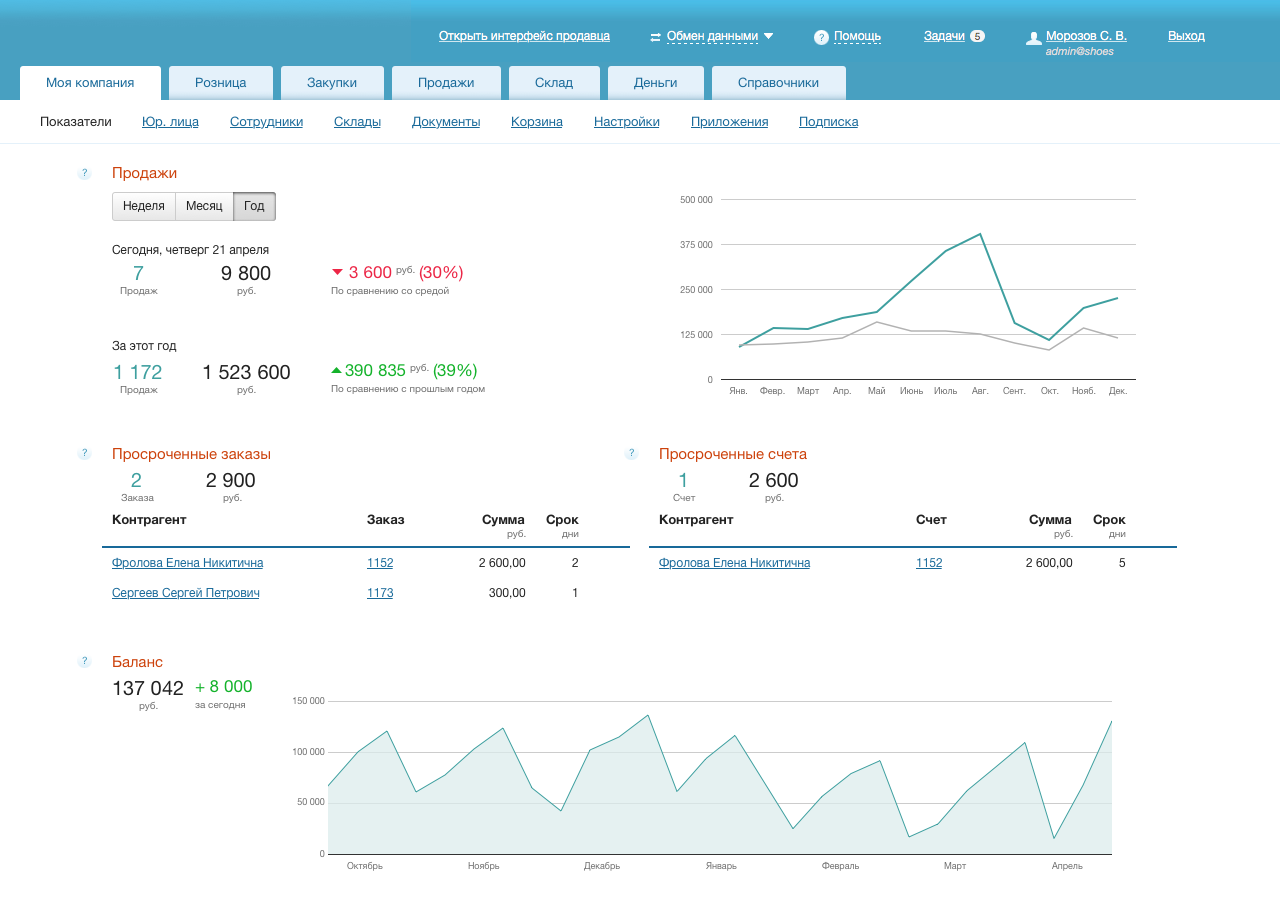 МойСклад. Тарифы
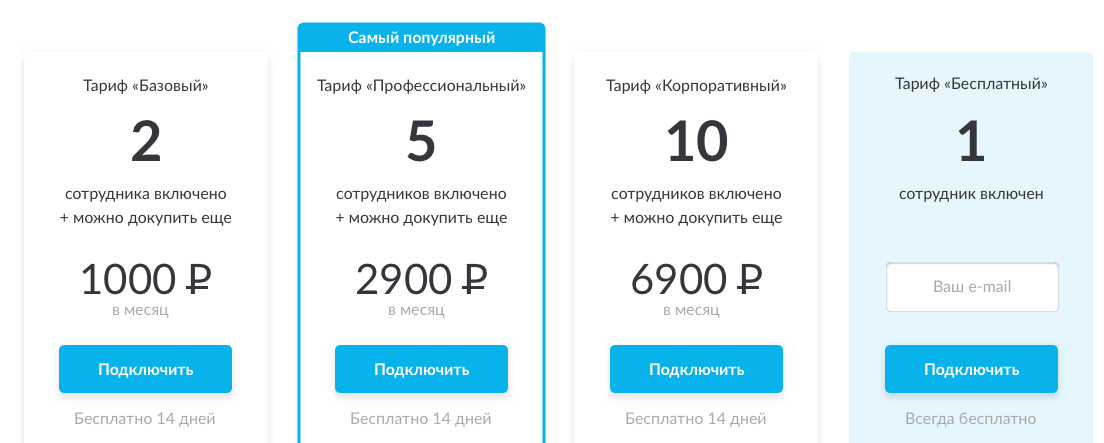 Регистрируйте пробный аккаунт
www.moysklad.ru
8 (800) 250-04-32